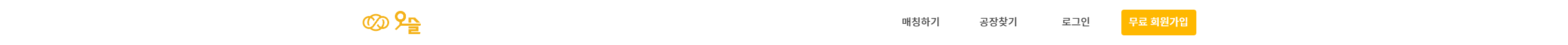 [서비스 소개] 디자이너 이용 가이드
안녕하세요, 오슬에 오신 여러분을 환영합니다.

오슬은 디자이너가 작업 요청을 하면, 여러 공장에서 확인 후 견적 제시를 하고, 제시 받은 공장들 중 디자이너가 
가장 적합한 공장을 선택하여 작업을 진행할 수 있도록 연결해주는 의류 제작 플랫폼입니다. 메시지 기능을 통해
디자이너와 공장 간의 소통이 원활하게 이루어지며, 다양한 간편 결제 시스템을 제공하여 이용자들에게 더욱 편
리한 서비스를 제공합니다.
1. 간편한 가입
사용하시고 싶은 가입 방법을 선택해주세요.
가입시 서비스 이용 선택창에서 디자이너 가입하기를 클릭해주세요.
이메일과 비밀번호를 작성해주시고, 이용 약관에 동의 후 본인 인증해주세요.
프로필 관리에서 프로필 내용을 요건에 맞게 작성해주세요.
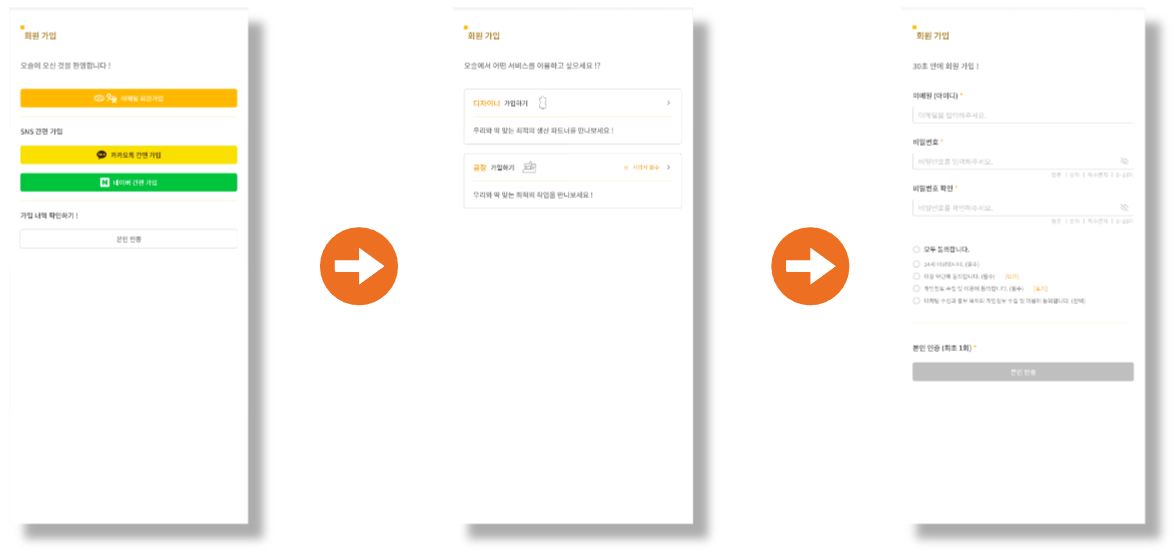 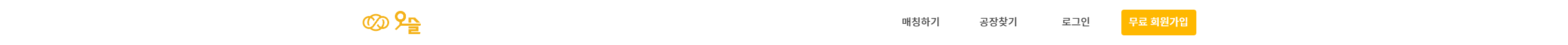 [서비스 소개] 디자이너 이용 가이드
안녕하세요, 오슬에 오신 여러분을 환영합니다.

오슬은 디자이너가 작업 요청을 하면, 여러 공장에서 확인 후 견적 제시를 하고, 제시 받은 공장들 중 디자이너가 
가장 적합한 공장을 선택하여 작업을 진행할 수 있도록 연결해주는 의류 제작 플랫폼입니다. 메시지 기능을 통해
디자이너와 공장 간의 소통이 원활하게 이루어지며, 다양한 간편 결제 시스템을 제공하여 이용자들에게 더욱 편
리한 서비스를 제공합니다.
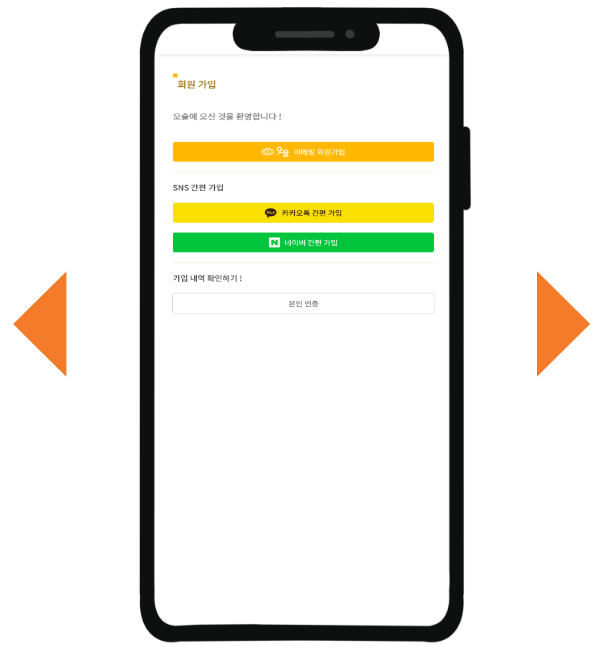 1. 간편한 가입
사용하시고 싶은 가입 방법을 선택해주세요.
가입시 서비스 이용 선택창에서 디자이너 가입하기를 클릭해주세요.
이메일과 비밀번호를 작성해주시고, 이용 약관에 동의 후 본인 인증해주세요.
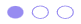 2. 공장 찾기
원하는 조건이나 공장을 검색해 보세요.
검색된 공장을 클릭하여 나에게 맞는 공장인지 확인한 후, 대화 하기를 클릭해주세요.
대화창에서 공장과 작업 내용을 소통한 후, 진행해 주시면 됩니다.
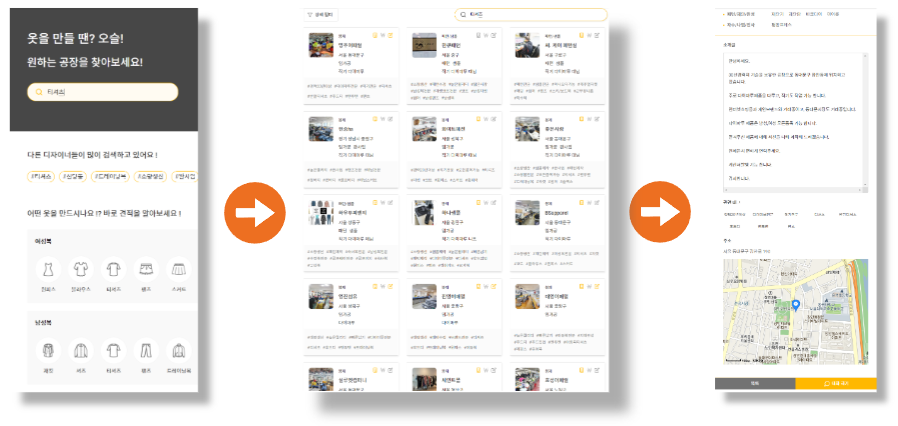 3. 매칭 하기
조건에 맞게 요청서를 작성하여 매칭 등록을 해주세요. 관심을 갖는 공장들이 견적을 제시해 드립니다.
견적 제시를 한 공장들의 상세 정보와 견적 단가를 확인한 후, 대화 하기로 소통해주세요.
대화를 나눈 공장과 협의 후 발주 신청해주세요.
4. 메신져 이용 방법
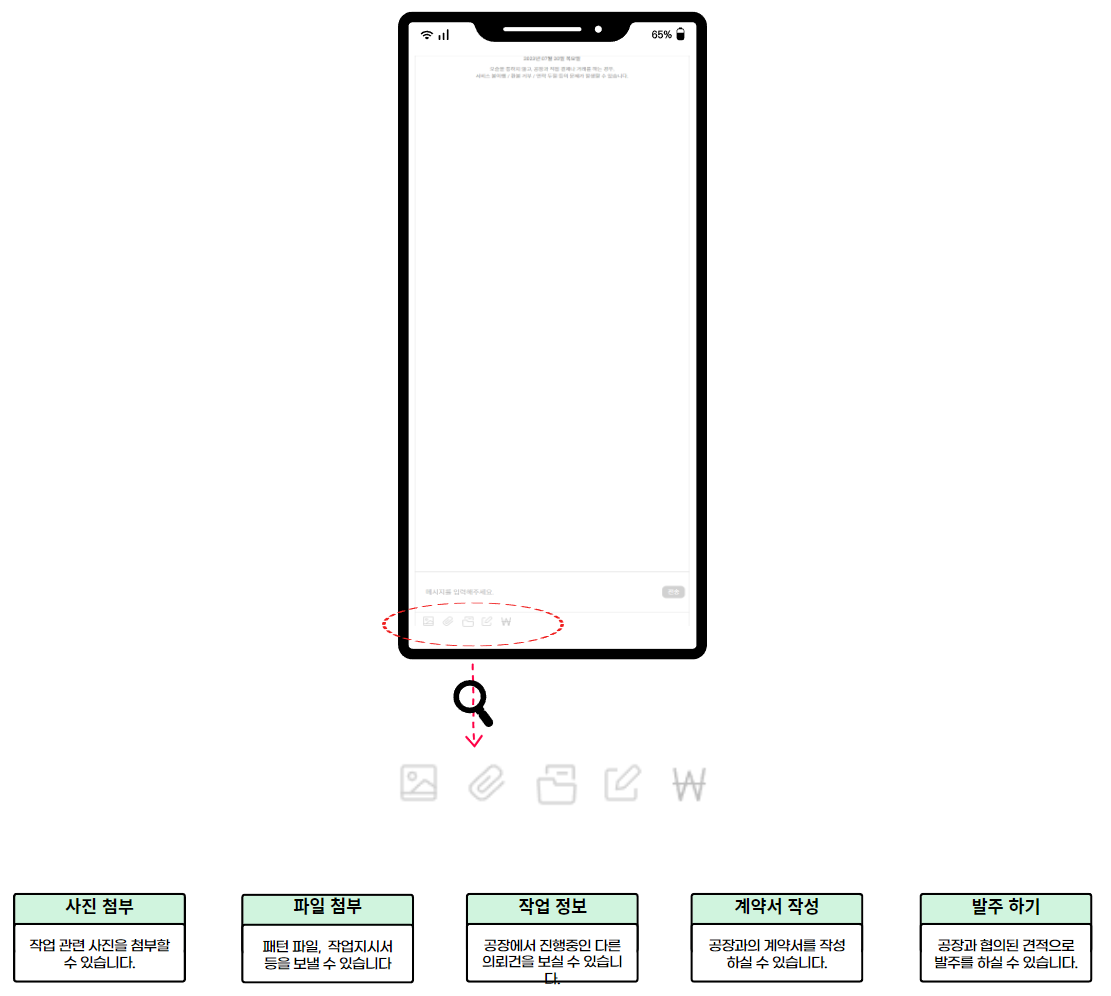 5. 결제 방법 및 안내
안내 사항을 확인해 주시고, 사용하실 결제 수단과 증빙 유형을 선택해 주세요.
결제 금액을 기입해 주시고, 안내 사항을 참고하여 결제 진행 해주시면 됩니다.
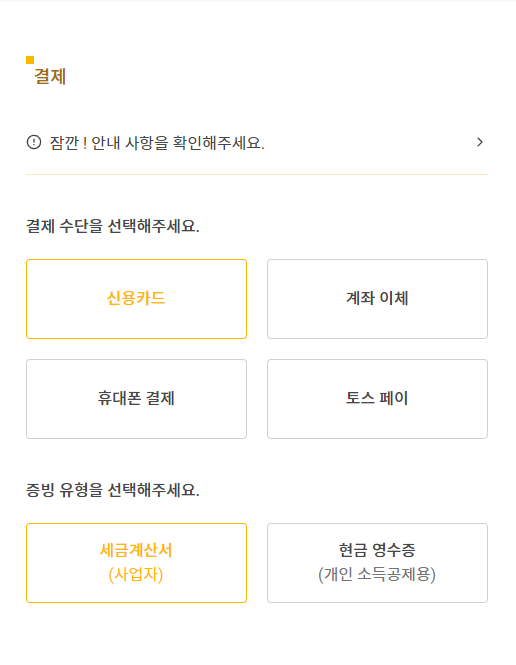 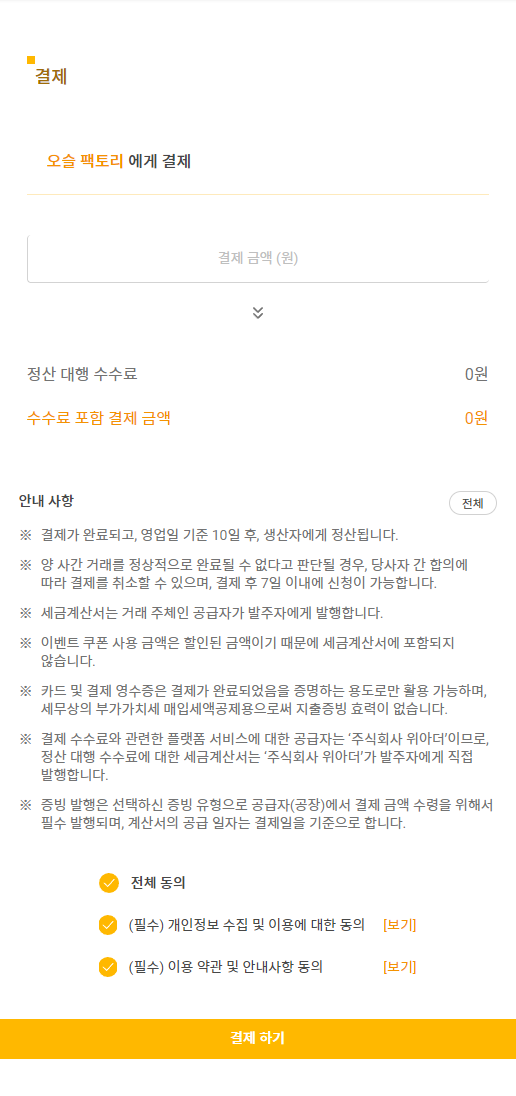 6. 세금 계산서 및 현금 영수증 안내
세금 계산서와 현금 영수증은 거래 주체인 공급자(공장)가 발주자(디자이너)에게 발행합니다.
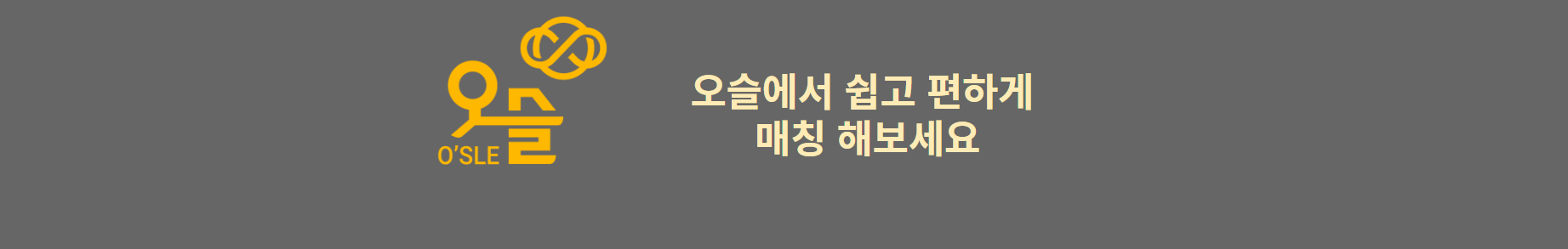 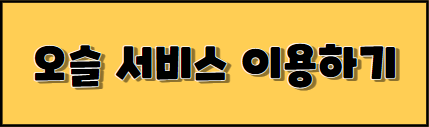 주식회사 위아더

서울특별시 중구 마른내로 136, 2층 (쌍림동 146-4)  │  대표자 : 조형일
개인정보보호책임자 : 강상구 │ 사업자 등록번호 : 862-81-01314
통신판매업신고 : 제 2019-서울중구-1003호 │ 고객센터 : 02-765-1556 │ cs@wearethe.co.kr

주식회사 위아더는 통신판매중계자이며, 통신판매의 당사자가 아닙니다. 거래에 관한 의무와 책임은 양 당사자에게 있습니다.
오슬 사이트의 회원 정보, 중개 서비스, 거래 정보, 작업 정보, 컨텐츠, UI 등에 대한 무단복제, 전송, 배포, 스크래핑 등의 행위는 저작권법, 콘텐츠산업 진흥법 등 관련 법령에 의하여 엄격히 금지됩니다.

Copyright ⓒ WEARETHE. ALL Rights Reserved


이용약관     개인정보 처리방침